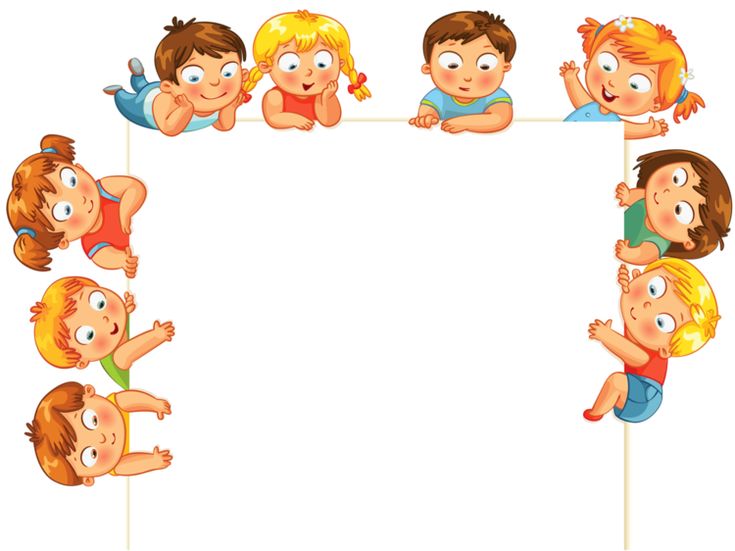 Итоги работы студии «Топотушки»
за 2024 -2025 учебный год
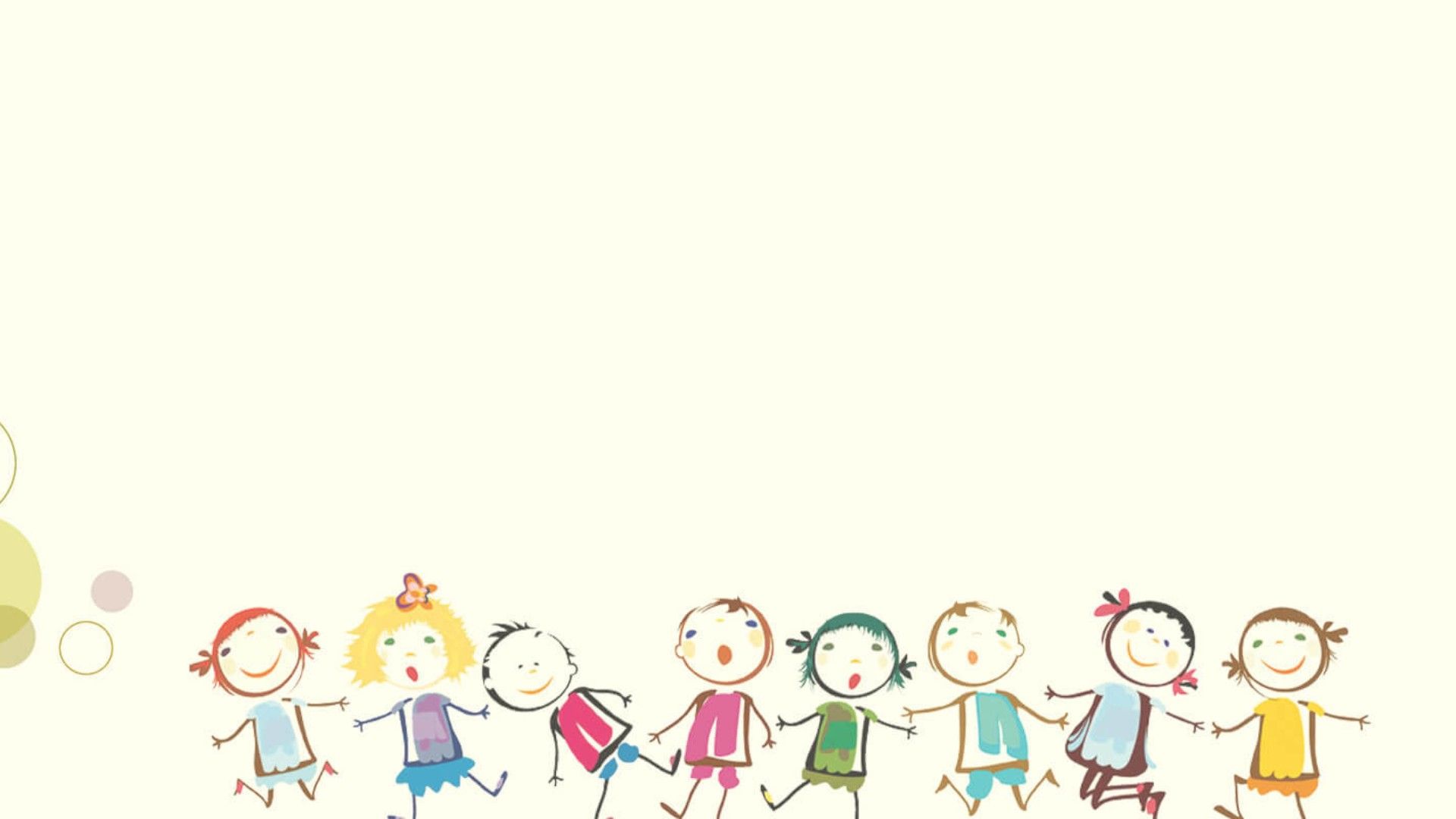 Педагог дополнительного образования -
Горюшина Надежда Николаевна, воспитатель, высшая квалификационная категория

Возраст обучающихся 1 – 4 года
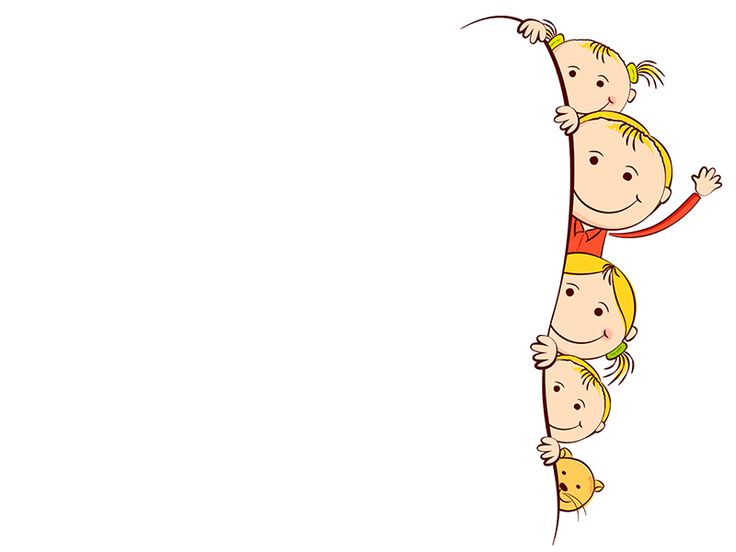 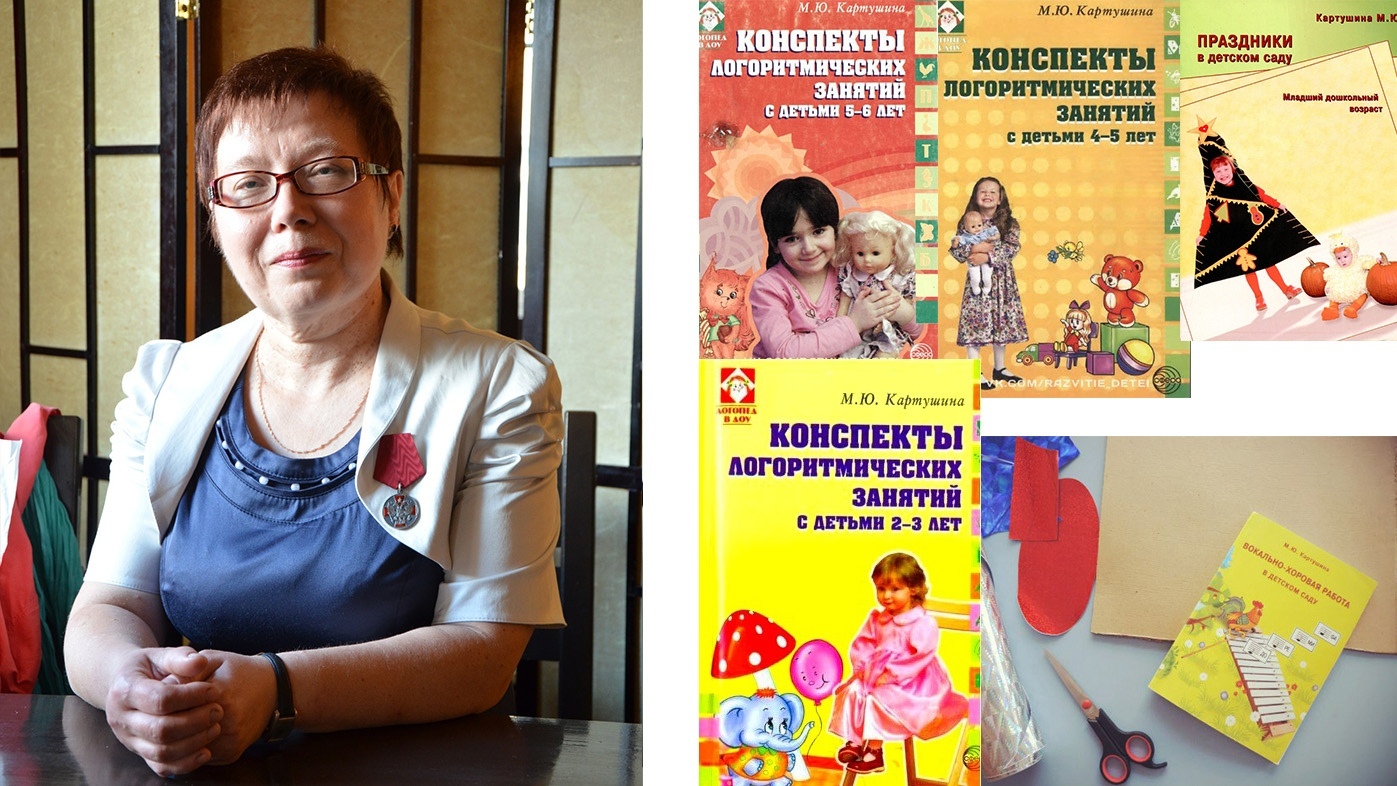 Занятия в студии проводились по общеобразовательной 
общеразвивающей программе «Топотушки», разработанной  с учетом методических пособий М.Ю.Картушиной «Конспекты логоритмических занятий с детьми 2-3 лет», М.Ю.Картушиной «Конспекты логоритмических занятий с детьми 3-4 лет» и 
личного опыта педагога. 







Срок реализации программы 2 года
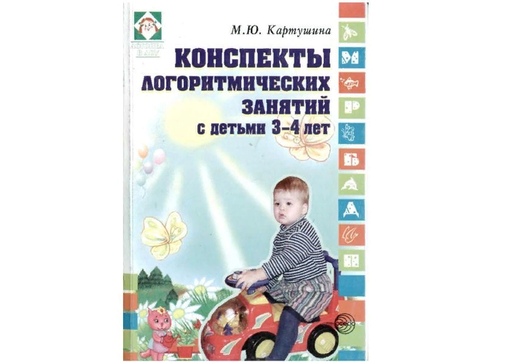 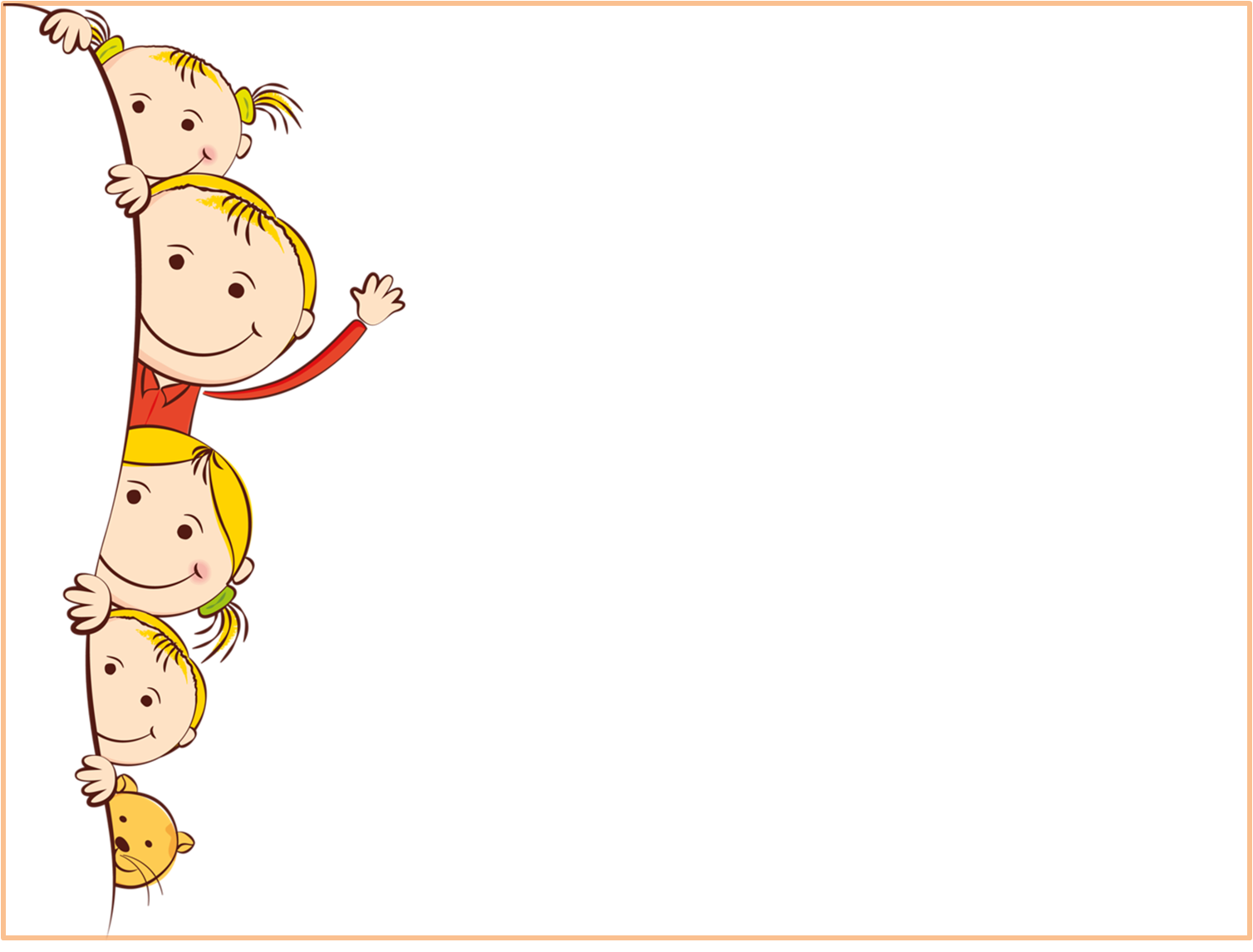 Реализация  программы«Топотушки»  осуществлялась за рамками образовательной программы ДОУ на платной основе в форме дополнительного образования.

Занятия проводились 2 раза в неделю (вторник, четверг) во второй половине дня.
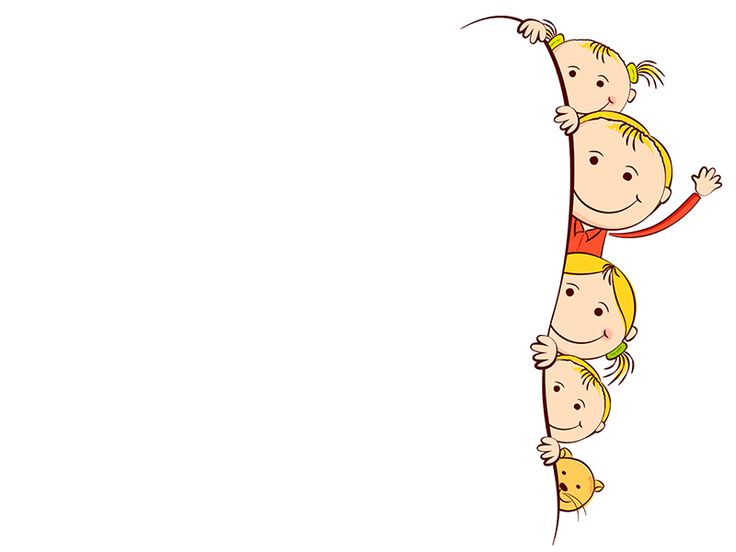 Занятия строились на оптимальных для дошкольников формах организации детских видов деятельности: 
Игровые ситуации- Игры на музыкальных инструментах
 Беседы 
 Разнообразные движения под музыку
 Простые артикуляционные упражнения
 Упражнения для развития мелкой моторики рук.
В основу организации образовательного процесса  положен  комплексно – игровой метод,  который наиболее целесообразен для развития познавательных процессов.
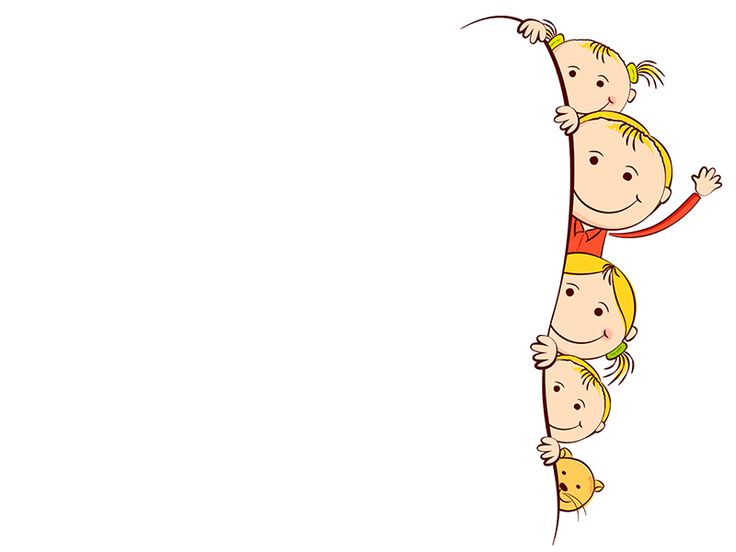 1 год обучения (1 – 3 года)
Наши успехи
В течении учебного года мы учились формировать умения:
Выразительно и ритмично 
двигаться в соответствии с различным
 характером музыки
2.Выполнять движения 
в соответствии с текстом
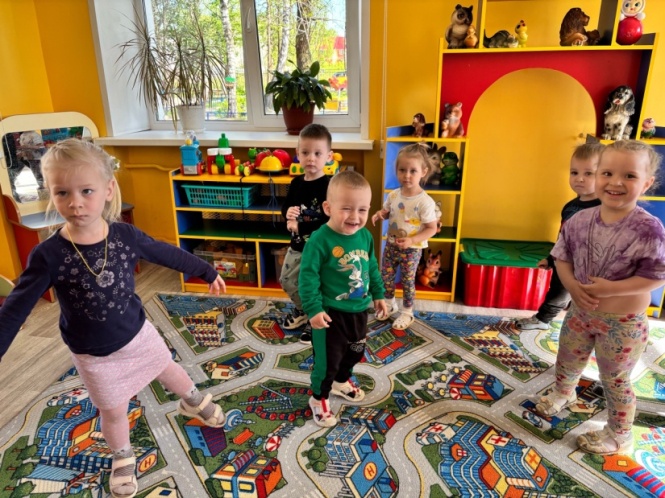 3. Удерживать внимание на выполнении конкретной задачи (с помощью взрослого)
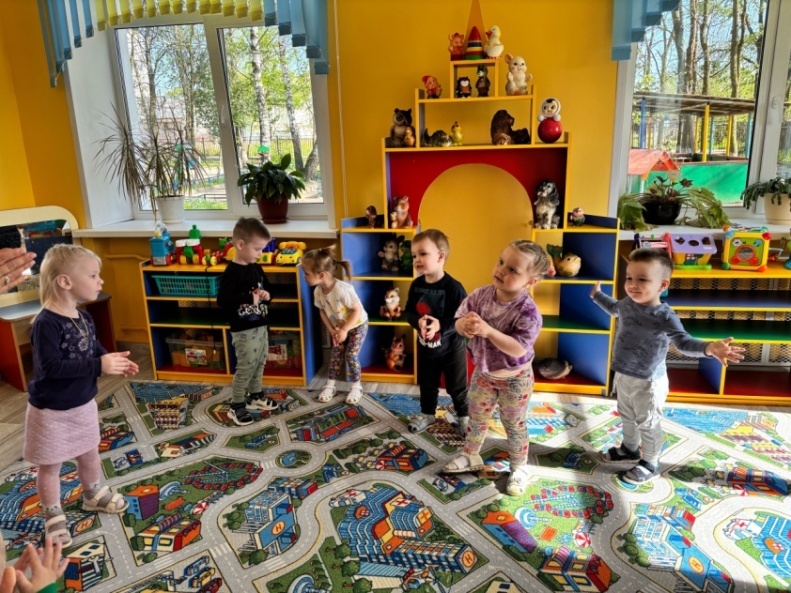 4. Произносить звуки и слоги на выдохе вместе с педагогом
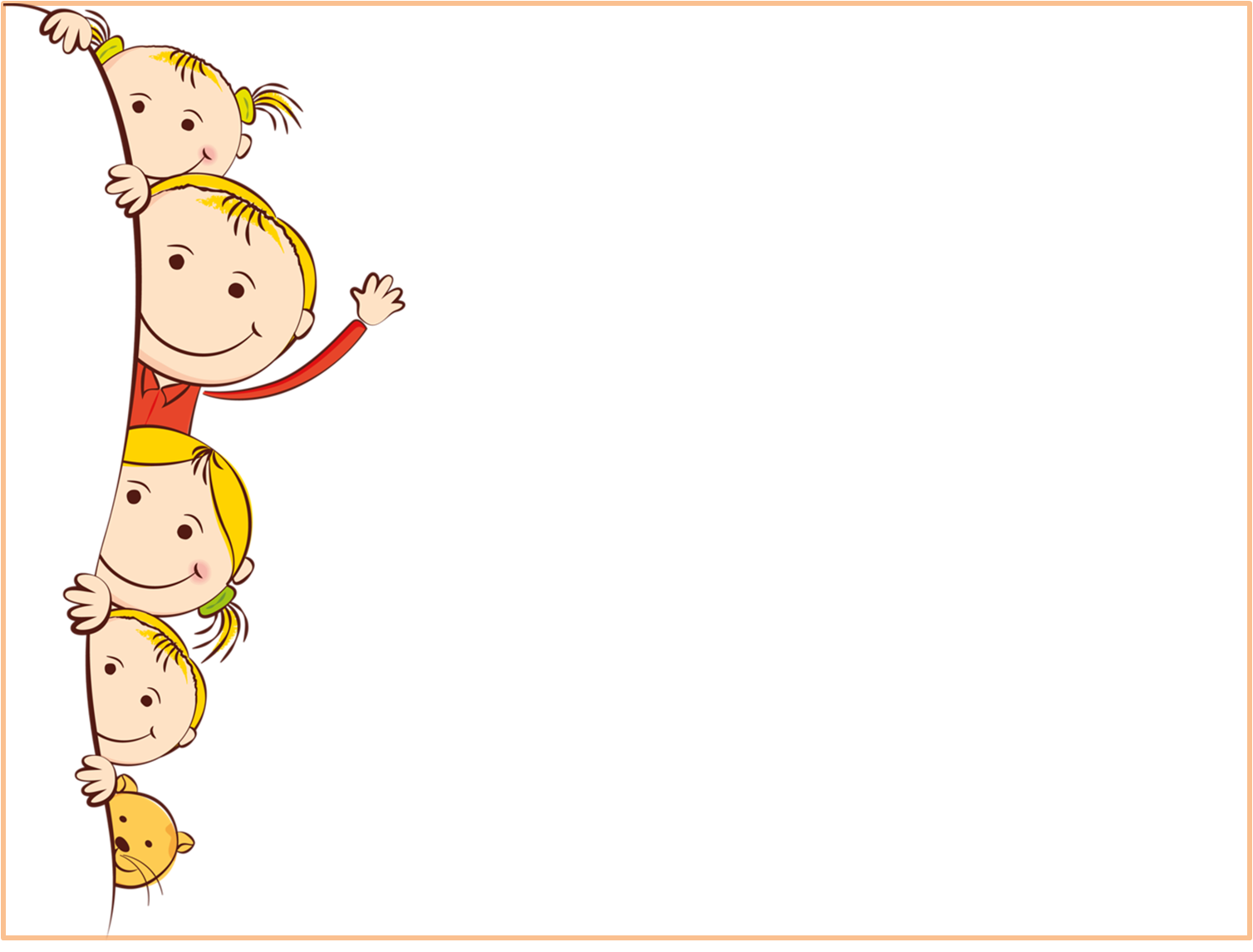 5.Развивать пространственное представление, координацию и переключаемость движений
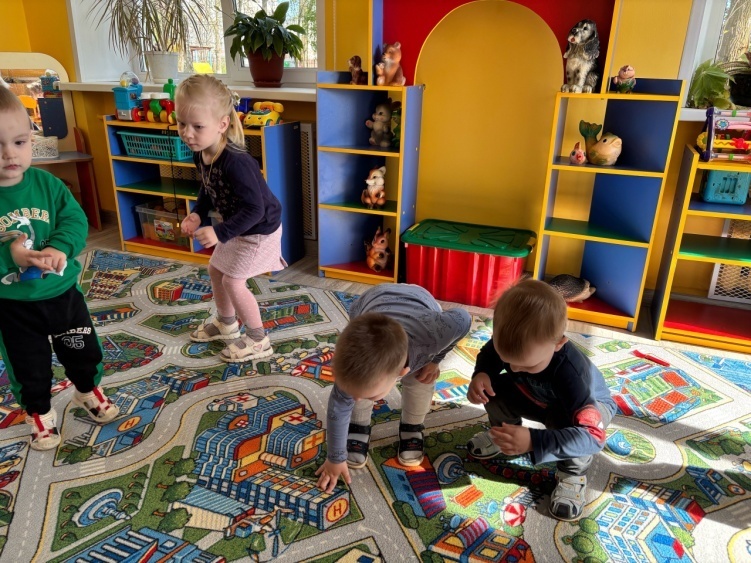 6. Извлекать звук на колокольчиках, бубнах и погремушках, знать их названия
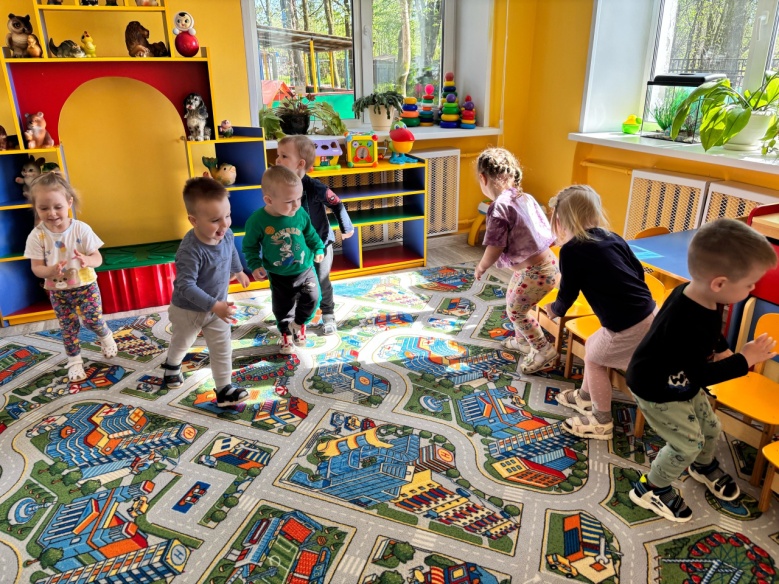 7. Реагировать на смену характера музыки (движениями, мимикой, звуками голоса)
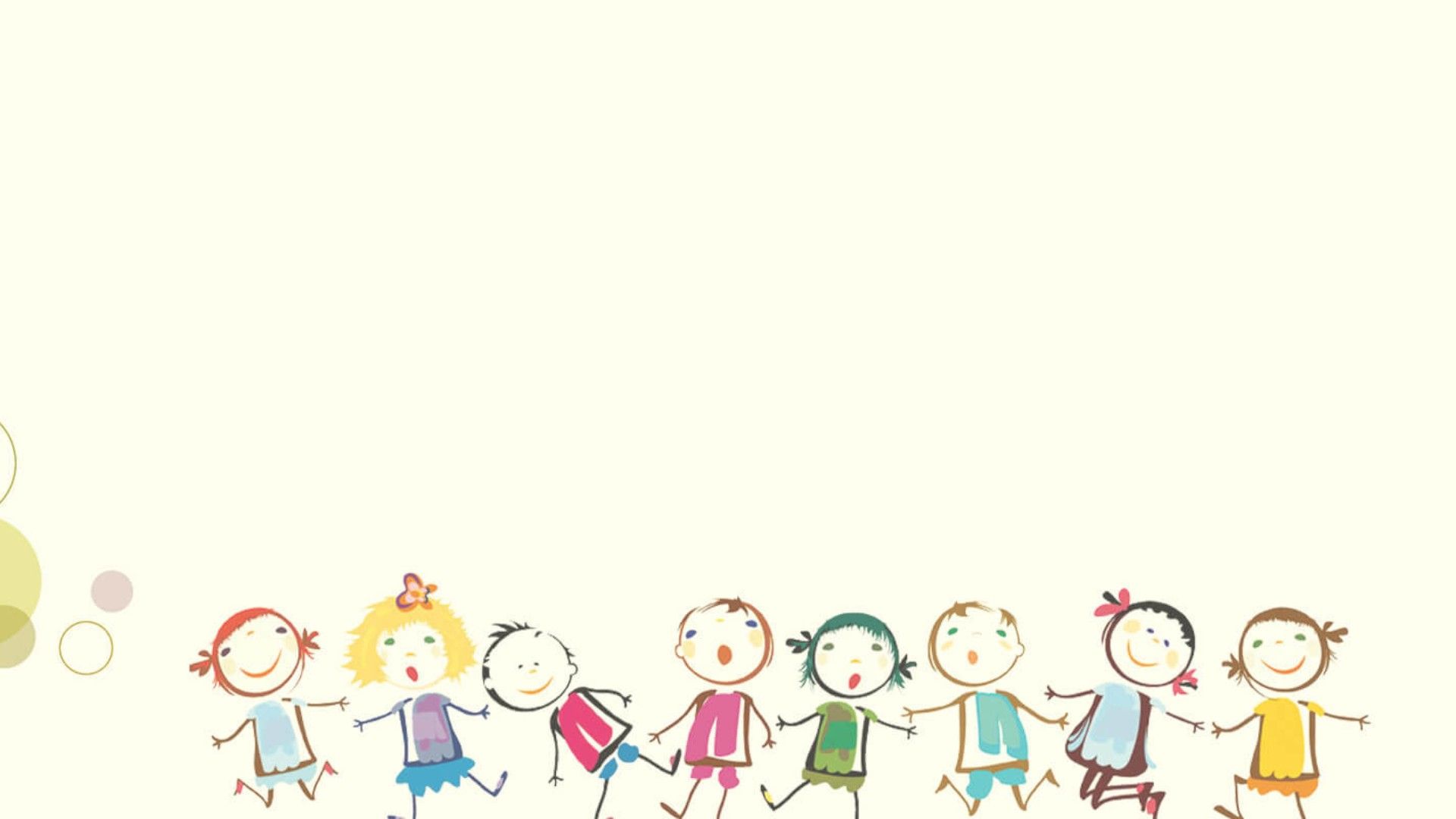 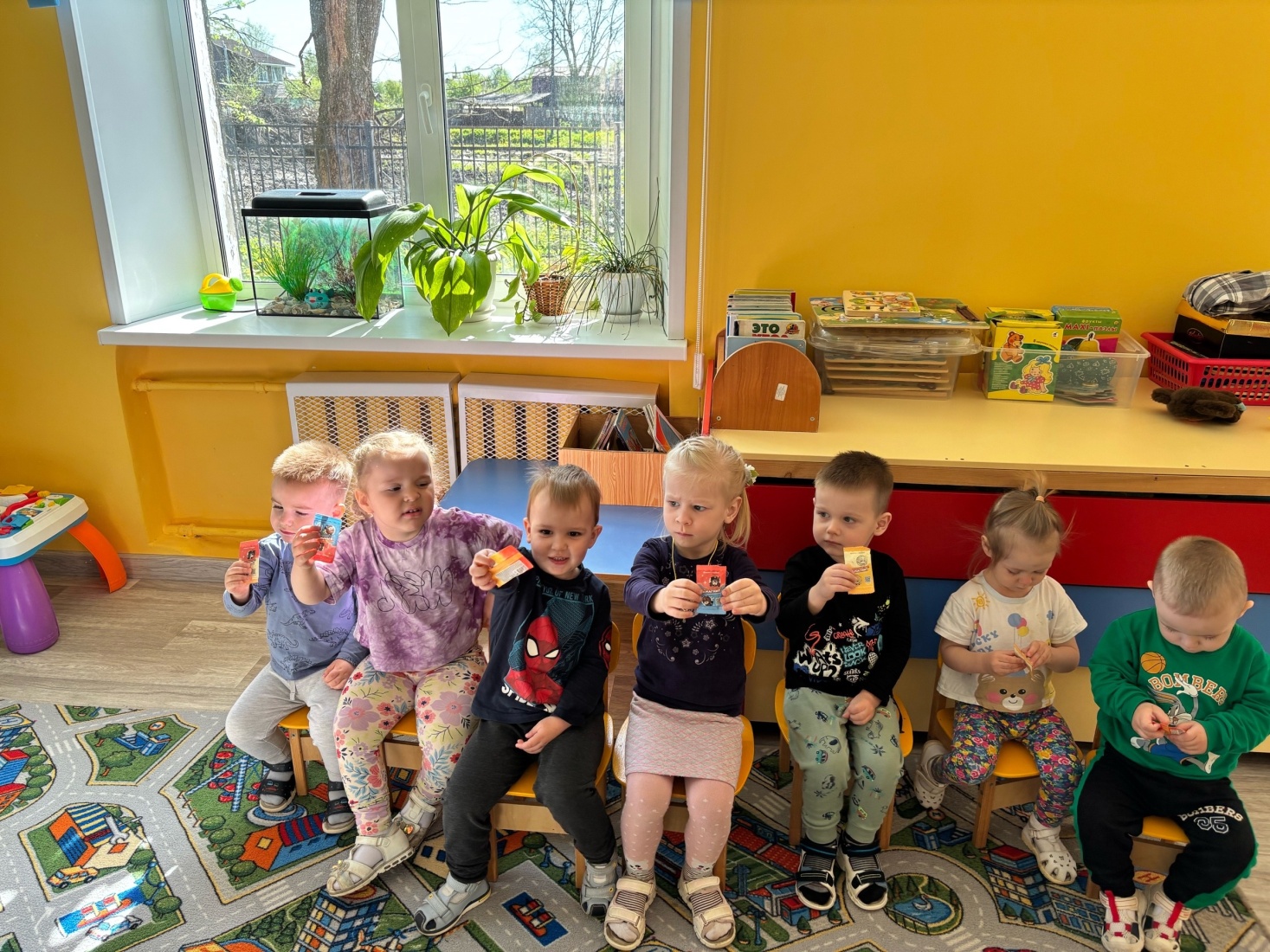 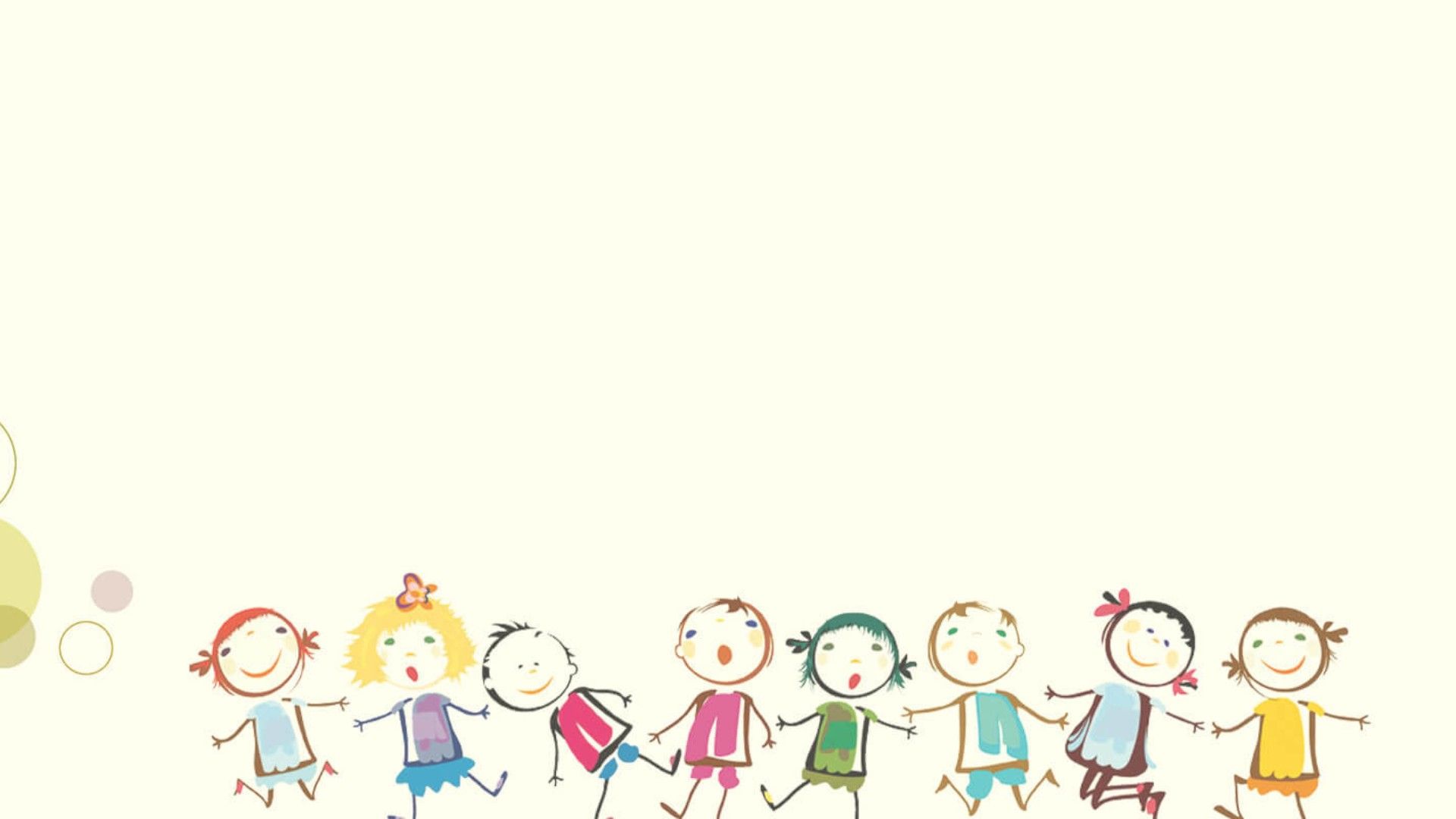 2 год обучения (3 – 4 года)
Наши успехи
В течении учебного года формировали  следующие умения: 
1.Определять и выражать доступными средствами (словами, мимикой, жестами) характер музыки или музыкального персонажа 

2.Общаться в диалоге с педагогом (родителем)
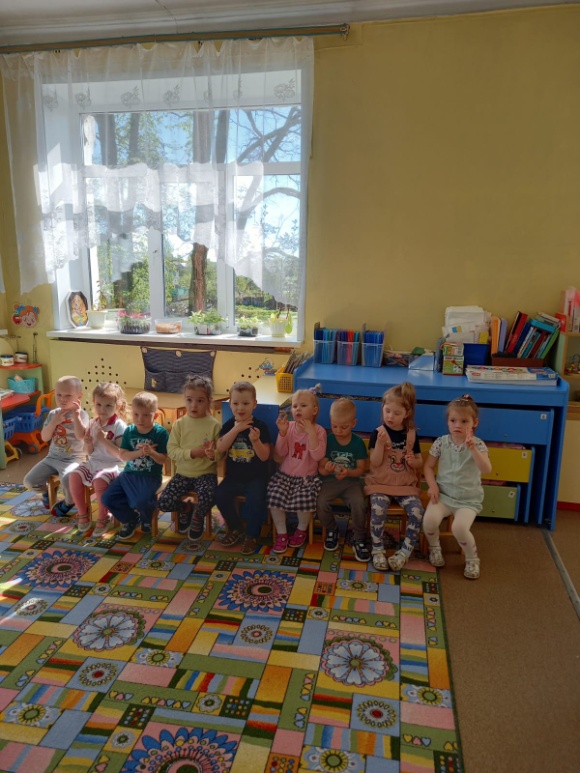 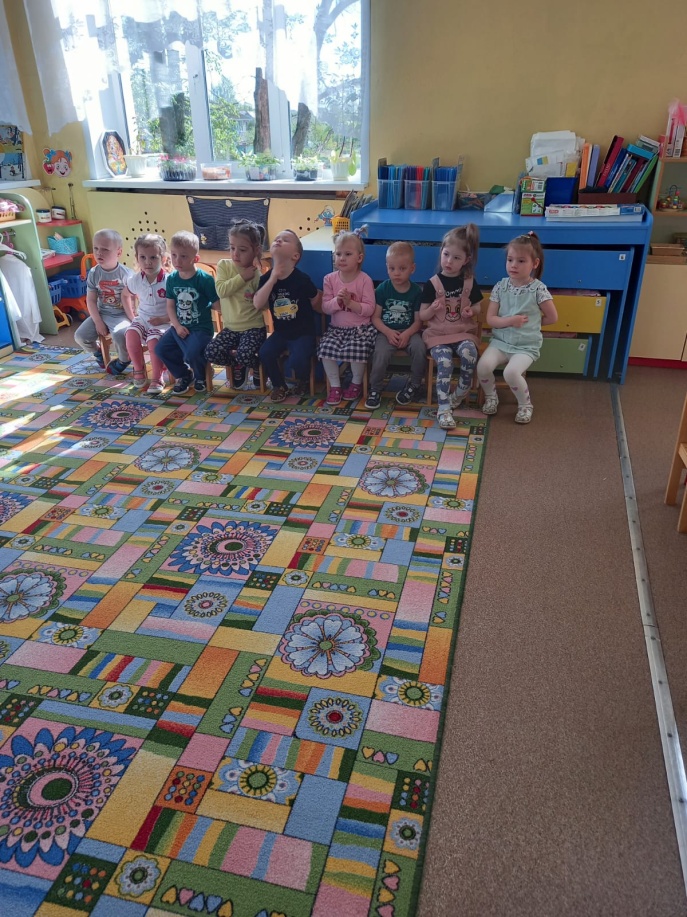 3.Сосредоточиться на выполнении конкретной задачи, подражая педагогу
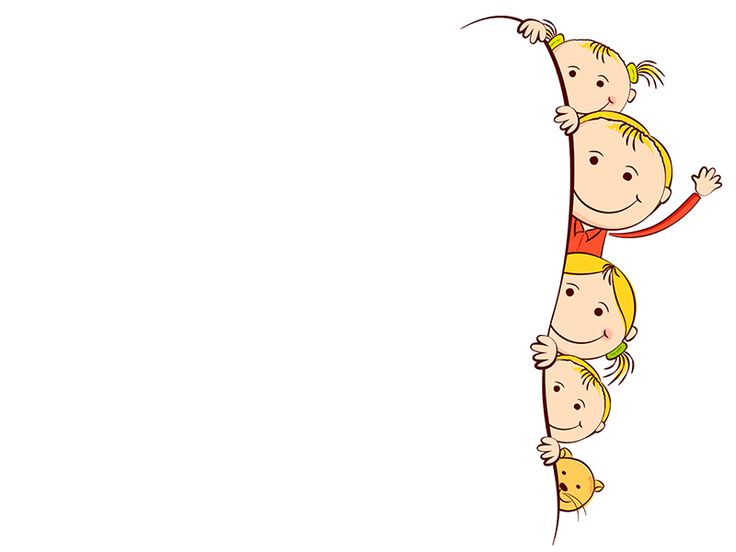 4.Научились правильно, брать дыхание перед началом фразы и между музыкальными фразами
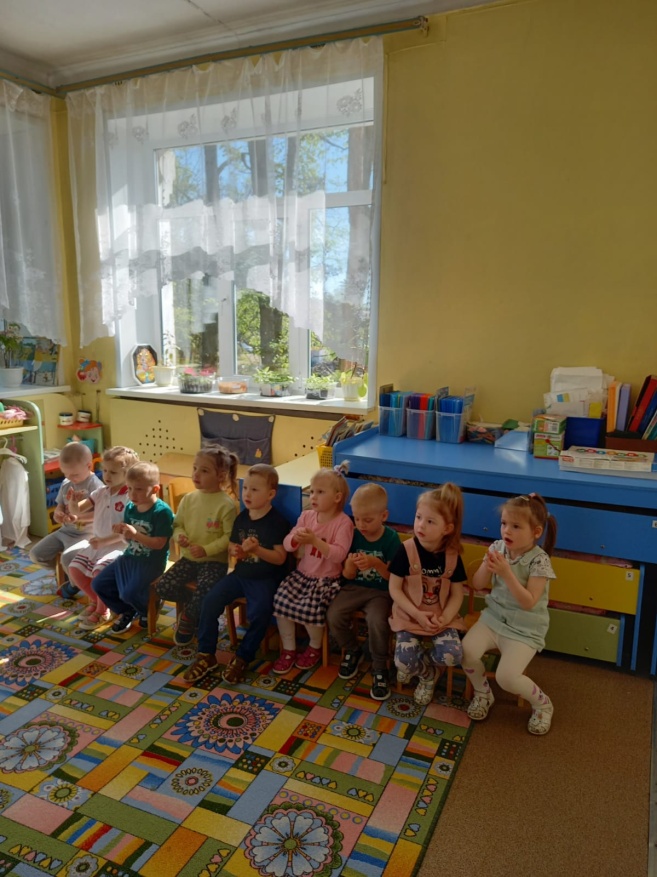 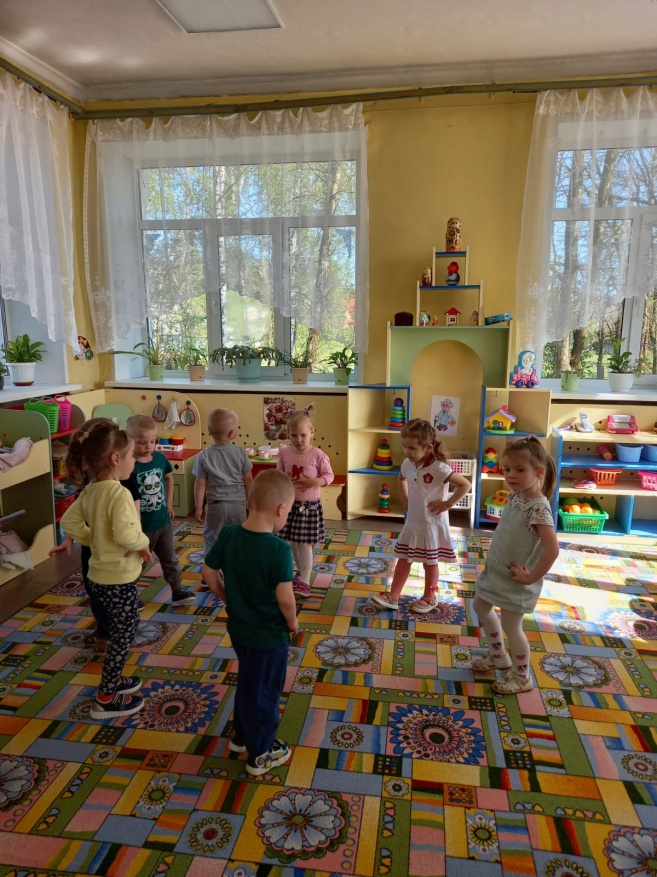 5.Научились выразительно и ритмично двигаться в соответствии с различным характером музыки
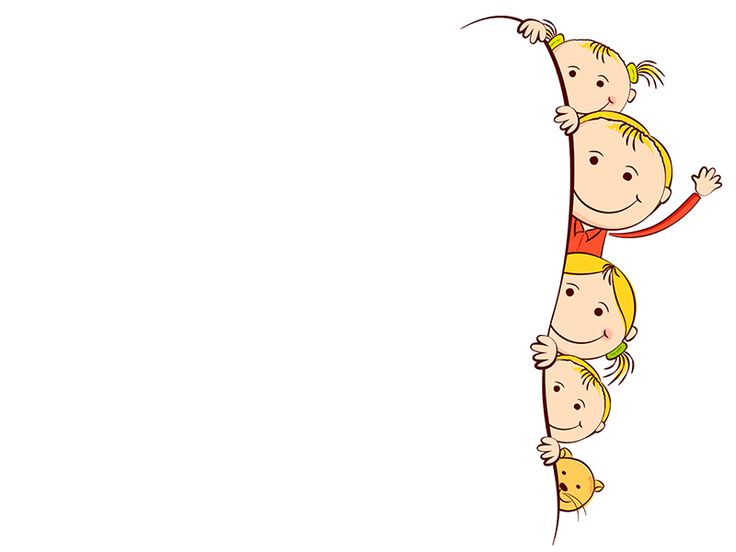 6.Выполнять пальчиковые фигуры с помощью направляющих движений
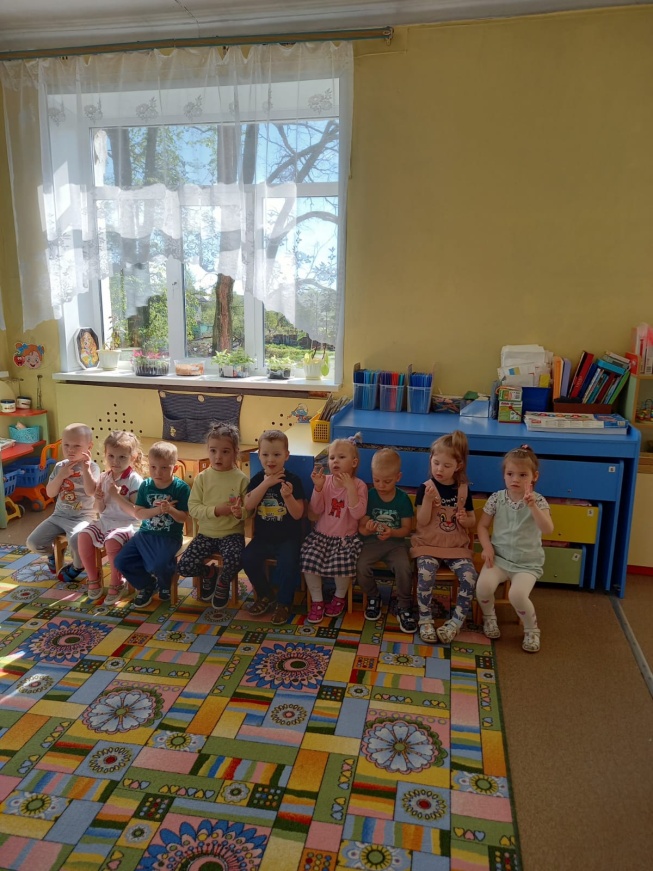 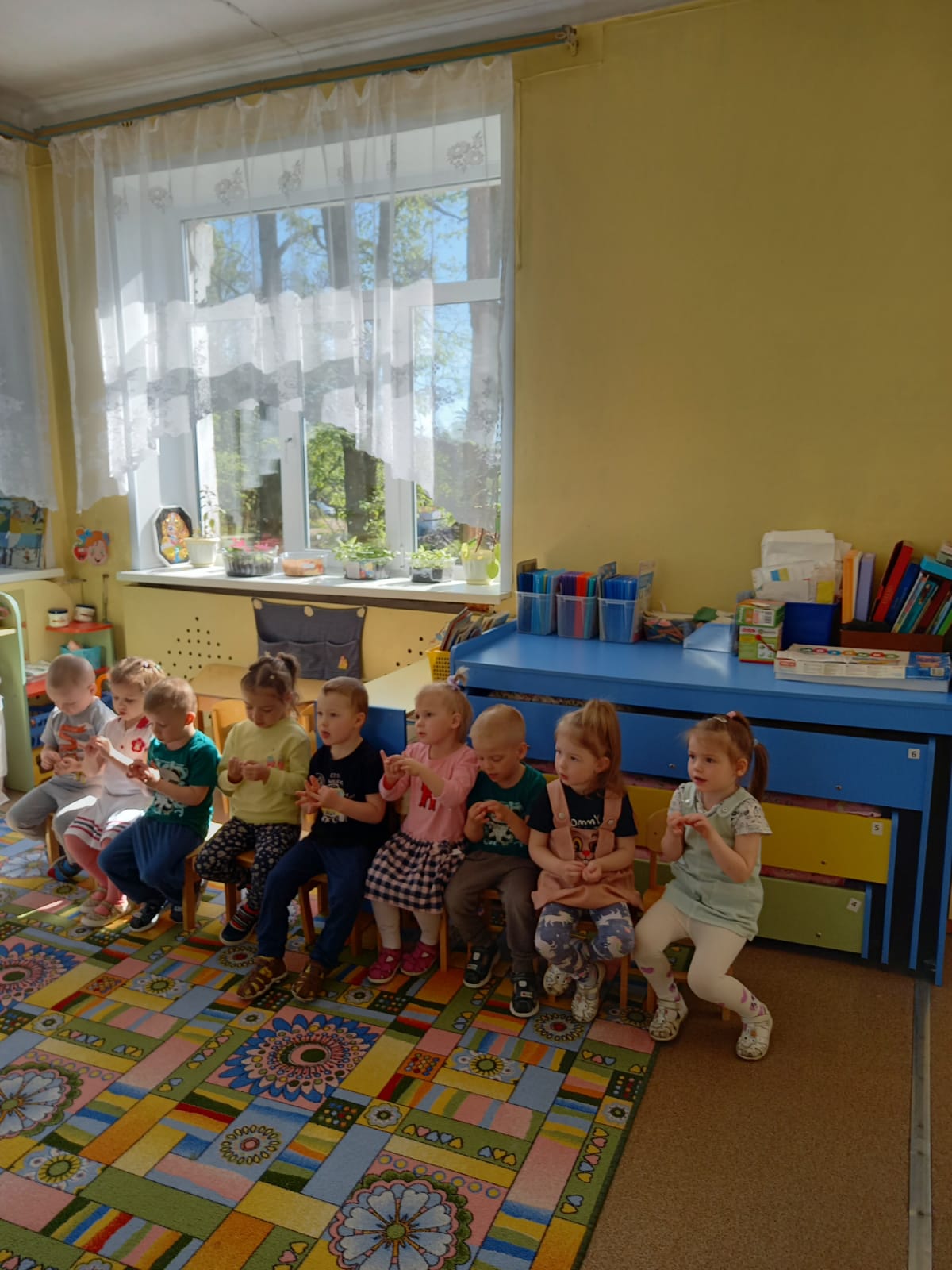 7.Произносить звуки и слоги на выдохе вместе с педагогом (мамой)
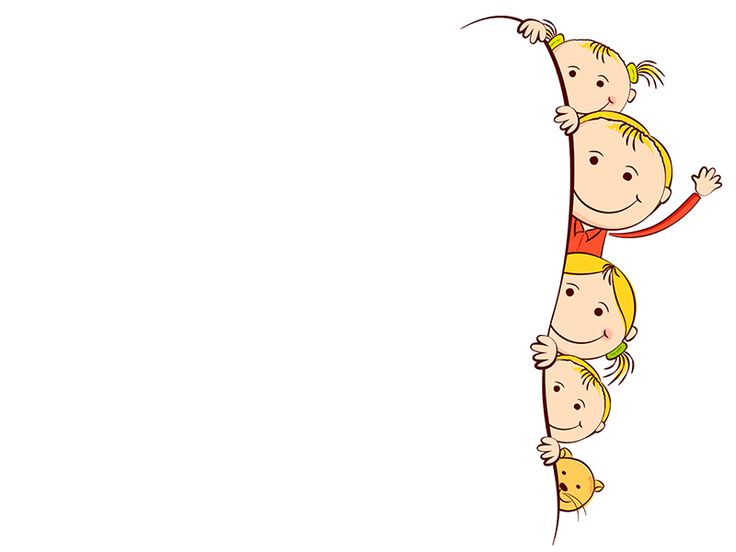 8.Повторять за педагогом и отражать ритмичность движения в музыкально образных играх и упражнениях (взрослые воздействуют на ребёнка, помогая ему выполнять задания)
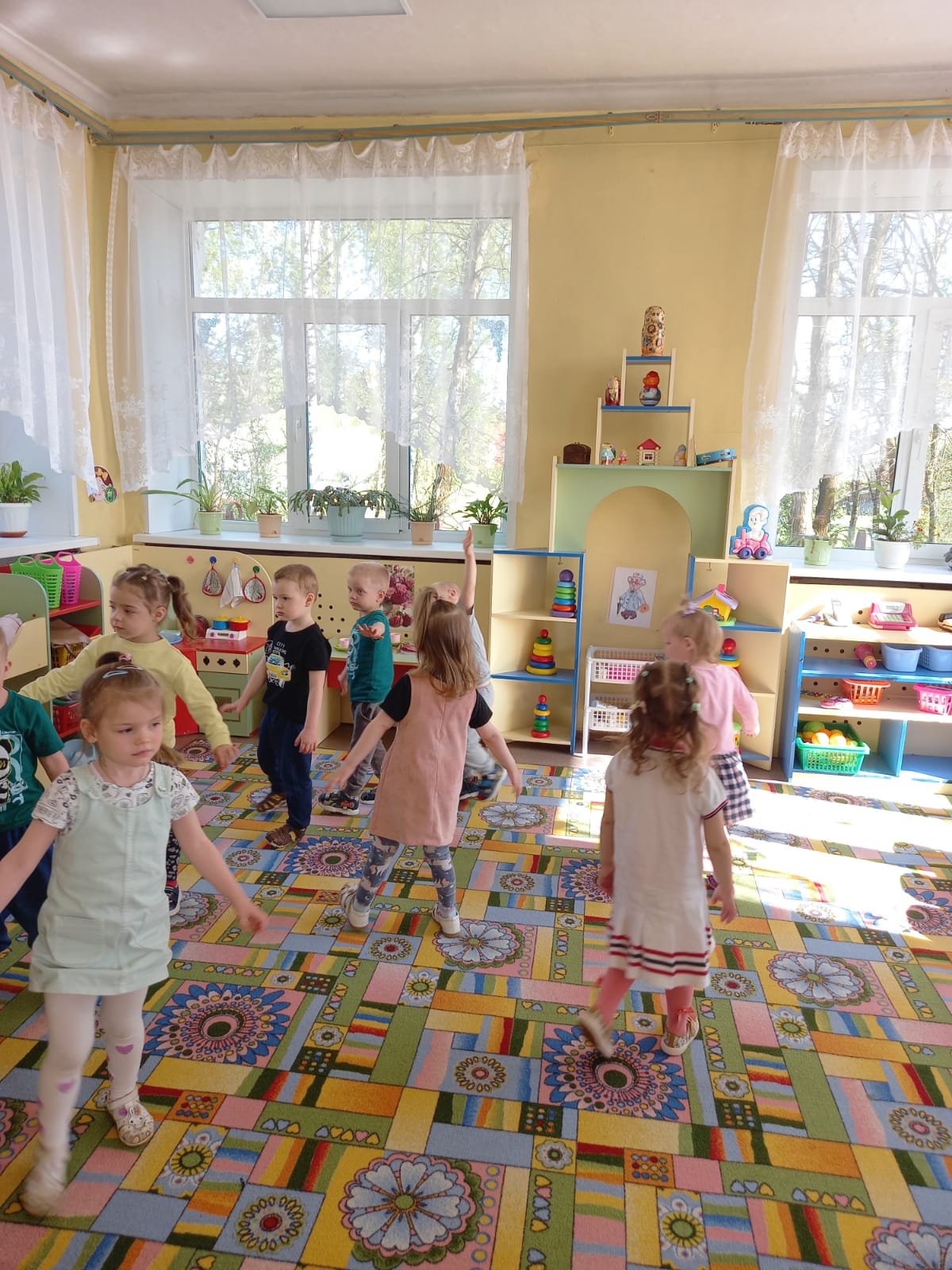 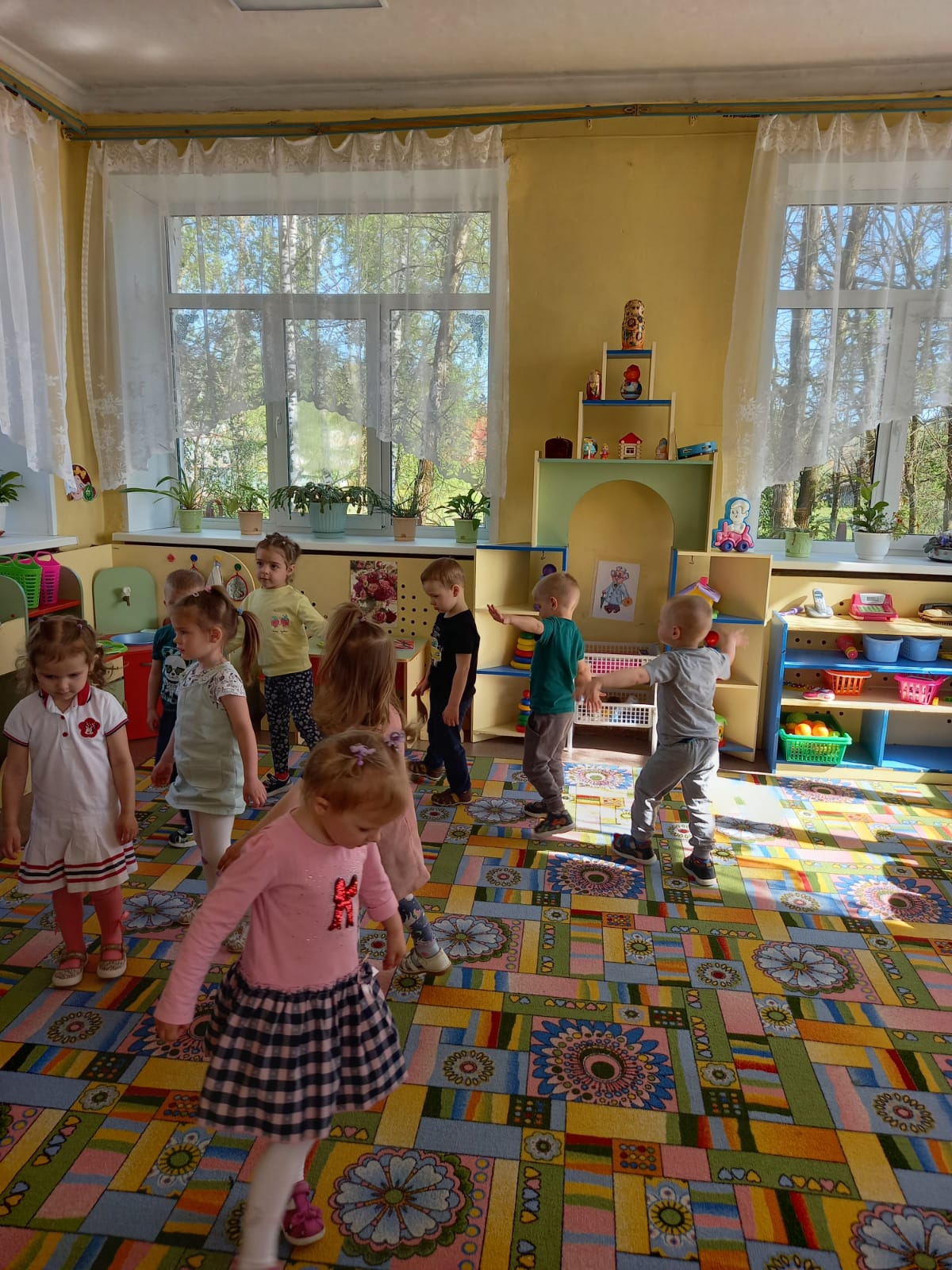 9. Извлекать звук на колокольчиках, бубнах и погремушках, знать их названия и тембры.
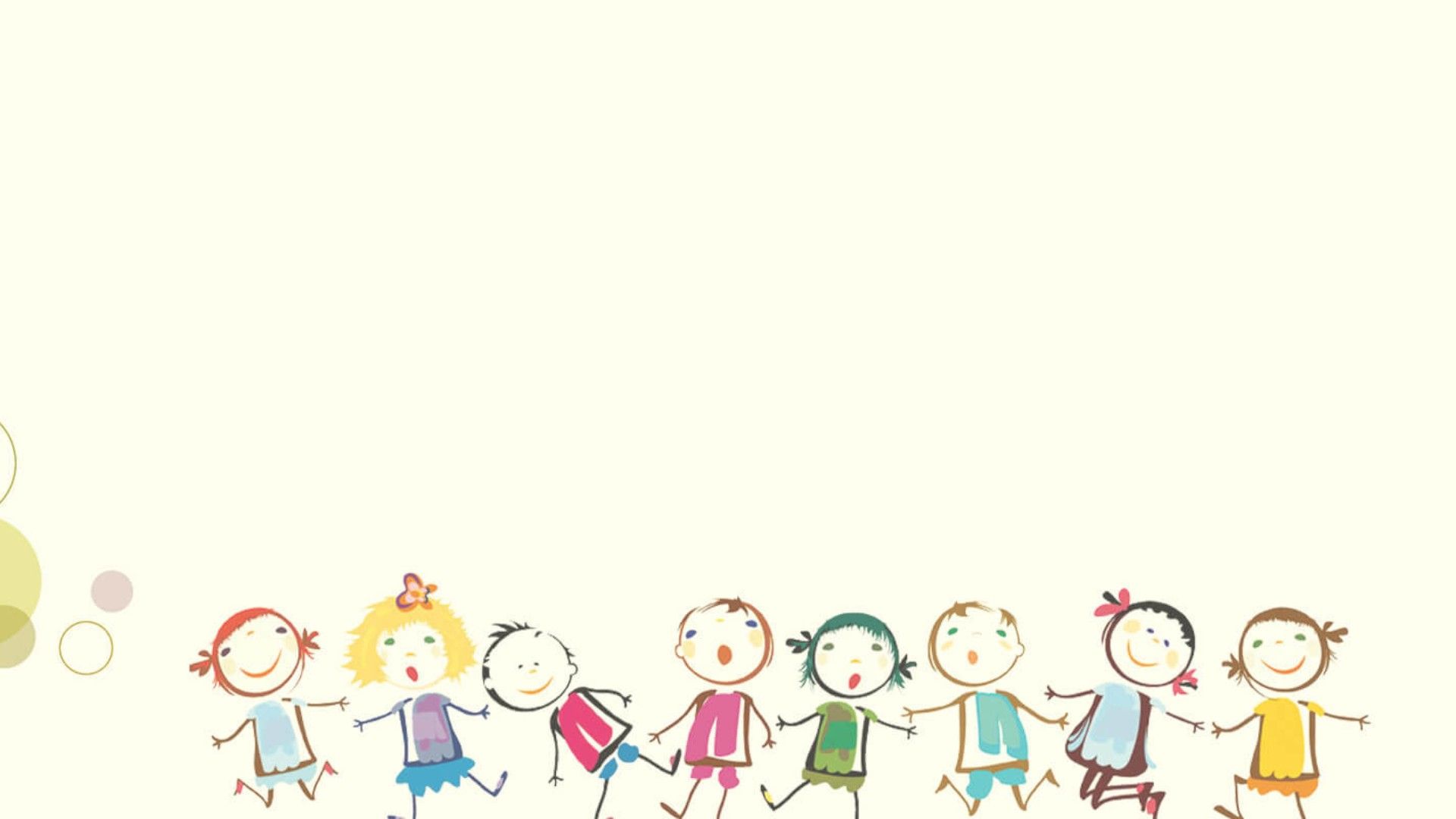 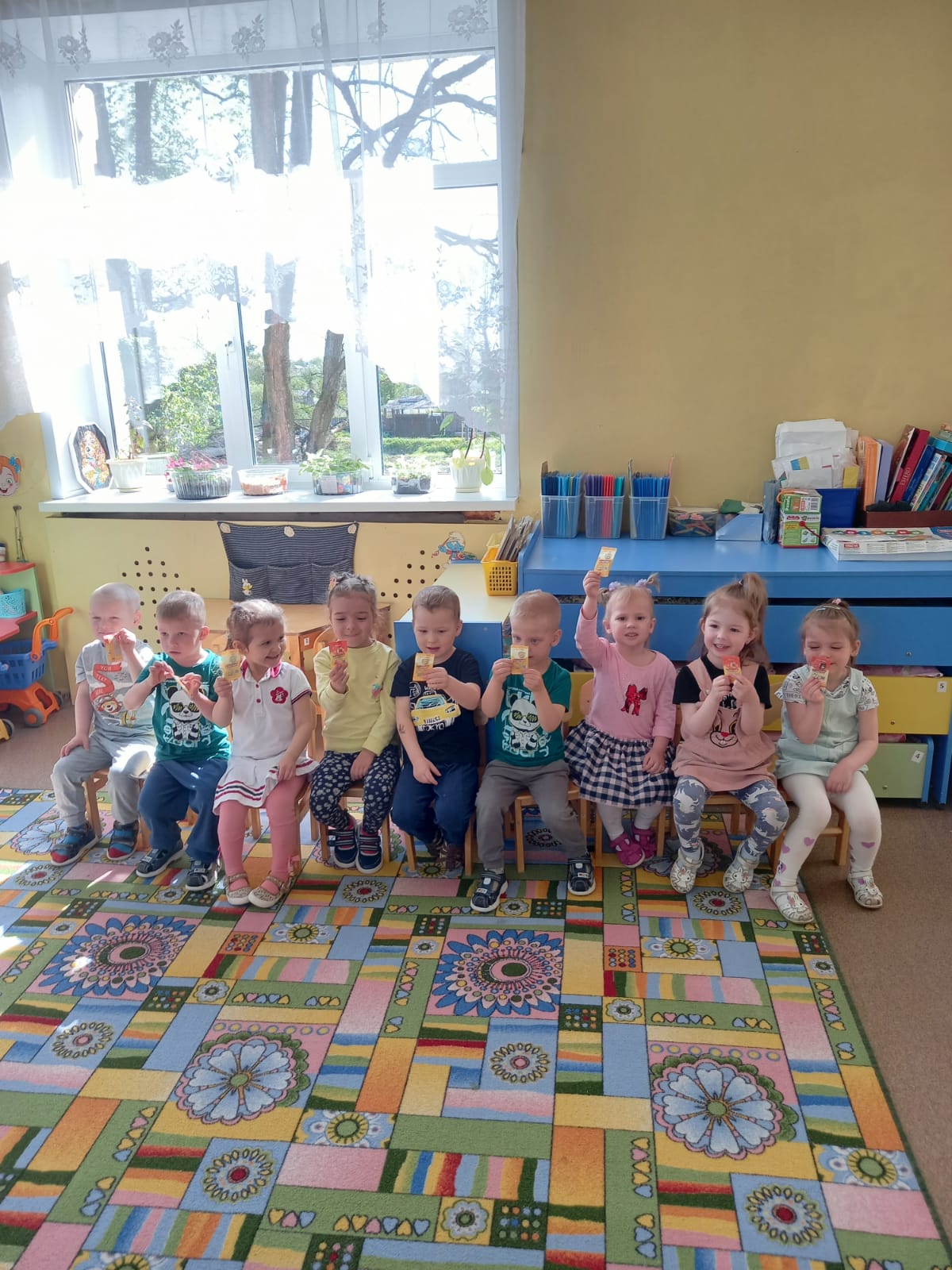 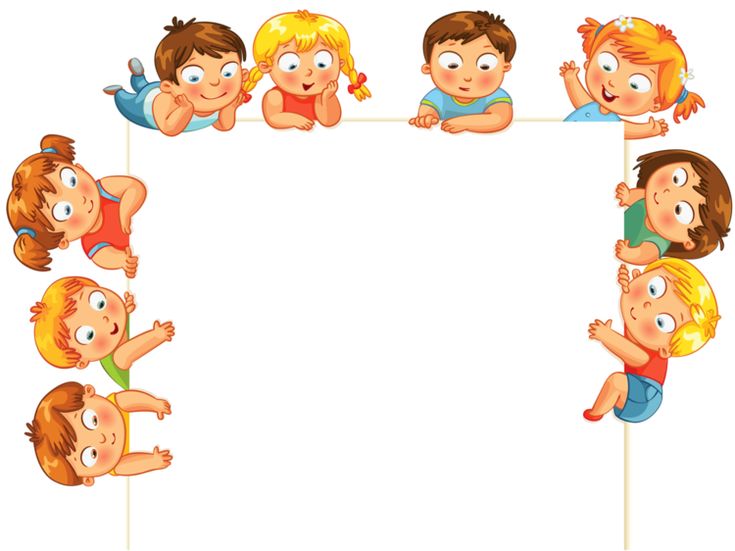 Уважаемые родители!
Спасибо, что активно участвуете в образовании и воспитании своих детей.


Надеемся на дальнейшее сотрудничество!